Kurikul  vs. NPPpredmeta Matematika
od 5. do 8. razreda osnovne škole
Snježana Komadina, prof.
MŽSV nastavnika matematike PGŽ i LSŽ, 2. 6. 2022.
Ideja
upoznati nastavnike srednjih škola s kurikulumom nastavnog predmeta Matematike u osnovnoj školi od 5. do 8. razreda
ukazati na promijene do kojih je došlo u odnosu na NPP predmeta Matematike
osobni osvrt na promijene
Kurikulum predmeta Matematika
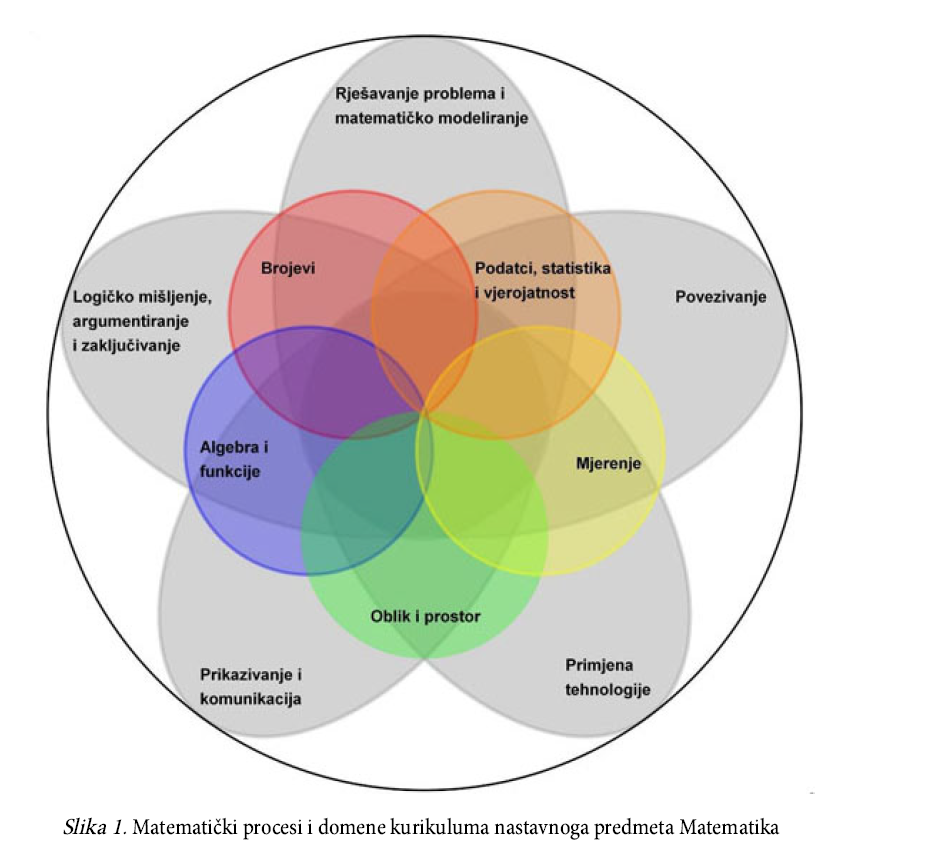 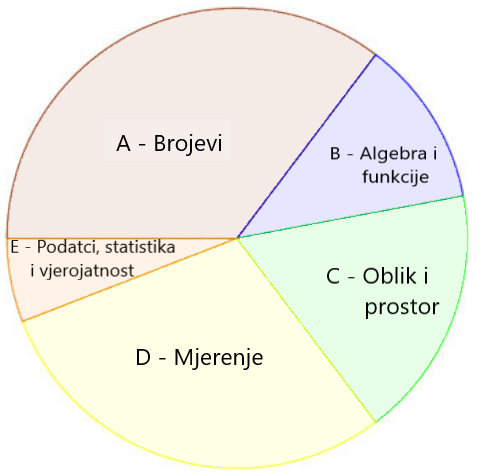 5. razred!
5.r
MAT OŠ A.5.1.
Brojevnim izrazom u skupu prirodnih brojeva s nulom modelira problemsku situaciju.
Čita i zapisuje prirodne brojeve uključujući brojeve veće od milijun.
Čita, zapisuje i tumači znakove <, >, ≤, ≥, =, ≠.
Koristi se produženom nejednakošću.
Zbraja, oduzima, množi i dijeli u skupu prirodnih brojeva s nulom primjenjujući svojstva 
računskih operacija.
Prepoznaje kvadrate prirodnih brojeva do 10.
Pridružuje prirodne brojeve točkama brojevnoga pravca i očitava ih.
Mentalno računa i procjenjuje rezultat kad je god moguće.
Tumači dobiveno rješenje u kontekstu problema.
Računa vrijednost jednostavnih algebarskih izraza.
5.r
MAT OŠ A.5.2.
Rastavlja broj na proste faktore i primjenjuje djeljivost prirodnih brojeva.
Barata pojmovima djeljivost, djelitelj, višekratnik, biti djeljiv, prosti broj, složeni broj.
Primjenjuje djeljivost brojevima 2, 3, 5, 9 i 10.
Rastavlja broj na proste faktore i višestruki umnožak istih faktora zapisuje u obliku potencije.
Prošireni sadržaji:
Ispituje djeljivost umnoška, zbroja i razlike.
5.r
MAT OŠ A.5.3.
Povezuje i primjenjuje različite prikaze razlomaka.
Povezuje slikovni prikaz razlomka s brojevnim zapisom i obratno.
Zapisuje i tumači razlomak povezujući ga s dijeljenjem.
Prikazuje razlomke na brojevnome pravcu.
Povezuje različite brojevne zapise nepravih razlomaka, mješovitih brojeva i prirodnih brojeva.
Opisuje i određuje udio u skupu istovrsnih podataka.
Tumači dobiveno rješenje u kontekstu problema.
5.r
MAT OŠ A.5.4.
Povezuje i primjenjuje ekvivalentne zapise decimalnoga broja.
Opisuje i zapisuje decimalne brojeve. 
Opisuje, predočava i primjenjuje jednakost među različitim zapisima brojeva (prirodnih brojeva, decimalnih brojeva, decimalnih razlomaka, razlomaka, mješovitih brojeva, postotaka i promila).
5.r
MAT OŠ A.5.5.
Računa s decimalnim brojevima.
Zbraja, oduzima, množi (povezuje umnožak dvaju jednakih decimalnih brojeva s kvadratom decimalnoga broja) i dijeli decimalne brojeve primjenjujući svojstva računskih operacija. Uspoređuje decimalne brojeve.
Otkriva beskonačne decimalne brojeve.
Pridružuje točke pravca decimalnim brojevima i očitava ih.
Računa vrijednosti jednostavnih algebarskih izraza.
Rješava problemsku situaciju.
5.r
MAT OŠ A.5.6.
Zaokružuje prirodne i decimalne brojeve.
Primjenjuje pravila zaokruživanja, smisleno zaokružuje prirodne i decimalne brojeve prema uvjetima zadatka.
Uočava pogrešku pri zaokruživanju i procjenjuje njezin utjecaj na rješenje.
Tumači dobiveno rješenje u kontekstu problema.
5.r
MAT OŠ B.5.1.
Rješava i primjenjuje linearnu jednadžbu.
Prepoznaje nepoznanicu u problemskoj situaciji.
Problemsku situaciju zapisuje linearnom jednadžbom.
Rješava linearnu jednadžbu oblika ax = b, gdje su a i b prirodni ili decimalni brojevi, provjeravajući točnost dobivenoga rješenja.
Izražava nepoznatu veličinu iz jednostavne linearne jednadžbe koristeći se vezom među računskim operacijama.
Koristi se opsegom i površinom geometrijskih likova za računanje duljina njihovih stranica.
5.r
MAT OŠ B.5.2.
Prikazuje skupove i primjenjuje odnose među njima za prikaz rješenja problema.
Oblikuje i prikazuje skupove (brojeva, podataka) i njihove odnose s pomoću Vennovih dijagrama (presjek, unija, podskup).
Određuje broj elemenata skupa. Prepoznaje prazan skup.
Koristi se matematičkim simbolima u zapisu skupova i njihovih odnosa.
Skupovnim zapisom prikazuje rješenja jednostavne nejednadžbe u skupu prirodnih brojeva s nulom.
5.r
MAT OŠ C.5.1.
Opisuje skupove točaka u ravnini te analizira i primjenjuje njihova svojstva i odnose.
Služeći se geometrijskim priborom, matematičkim jezikom proučava, opisuje, definira, skicira, crta i označava skupove točaka u ravnini (točke, pravci, polupravci, dužine, kutovi) i njihove međusobne odnose.
Opisuje sukladnost dužina i kutova.
Crta usporedne i okomite pravce, susjedne i vršne kutove te kutove uz presječnicu usporednih pravaca. Analizira kutove s usporednim kracima.
Prepoznaje vrste kutova, od šiljastoga do punoga.
Konstruira i definira simetralu dužine, opisuje i primjenjuje njezina svojstva.
5.r
MAT OŠ C.5.2.
Opisuje i crta /konstruira geometrijske likove te stvara motive koristeći se njima.
Precizno i uredno crta/konstruira, skicira geometrijske likove (kvadrat, pravokutnik, trokut, kružnicu, krug i njegove dijelove).
Opisuje trokut, kvadrat i pravokutnik (vrhovi, stranice, dijagonale i njihovi odnosi, kutovi).
Definira kružnicu i krug te opisuje njihove elemente (polumjer, promjer, tetiva).
Opisuje i crta dijelove kruga (kružni isječak, kružni odsječak, kružni vijenac).
5.r
MAT OŠ C.5.3.
Osnosimetrično i centralnosimetrično preslikava skupove točaka u ravnini.
Osnosimetrično i centralnosimetrično preslikava skupove točaka u ravnini (točku, dužinu, pravac, trokut, četverokut, krug i kružnicu).
Prepoznaje osnosimetrični/ centralnosimetrični lik i određuje os/centar simetrije.
5.r
MAT OŠ D.5.1.
Mjeri i crta kutove, određuje mjere susjednih 
i vršnih kutova.
Mjeri i crta kutove s pomoću kutomjera. Klasificira kutove od šiljastoga do punoga.
Računa mjeru kuta u stupnjevima i minutama te crta kutove zadane svojom mjerom.
Opisuje susjedne (sukute) i vršne kutove.
Određuje mjere susjednih i vršnih kutova.
5.r
MAT OŠ D.5.2.
Odabire i preračunava odgovarajuće mjerne jedinice.
MAT OŠ D.5.3.
Primjenjuje računanje s novcem.
Preračunava mjerne jedinice za duljinu (km, m, dm, cm, mm), masu (t, kg, dag, g, mg), vrijeme (s, min, h, dan, tjedan, mjesec, godina, stoljeće, desetljeće, tisućljeće), volumen tekućine (hl, l, dl, ml) i primjenjuje ih pri rješavanju problema. Računa s novcem u problemskoj situaciji.
Povezuje pojam jedinične cijene s cijenom proizvoda i usluga.
Poznaje pojam valute (euro i još jedna valuta iz okružja) i tečajne liste. Preračunava jednu valutu u drugu.
5.r
MAT OŠ D.5.4.
Računa i primjenjuje opseg i površinu geometrijskih likova.
Opisuje i računa opseg geometrijskoga lika ili geometrijskih oblika sastavljenih od osnovnih geometrijskih likova (kvadrata, pravokutnika, trokuta).
Opisuje i računa površinu kvadrata i pravokutnika.
Otkriva i obrazlaže formule za opseg i površinu.
5.r
MAT OŠ D.5.5.
Računa i primjenjuje volumen kocke i kvadra.
Objašnjava volumen kocke i kvadra kao broj istovrsnih jediničnih kocaka od kojih je sastavljen.
Otkriva i obrazlaže formulu za volumen kocke i kvadra.
Procjenjuje i računa volumen kocke i kvadra u problemskim situacijama.
5.r
MAT OŠ E.5.1.
Barata podacima prikazanim na različite načine.
Povezuje, uspoređuje i tumači podatke prikazane tablicama, slikama, listama te različitim grafovima i dijagramima prikazanima u prvome kvadrantu (koordinatnoga sustava u ravnini).
Na vodoravnu os nanosi obilježja skupa podataka, a na okomitu broj elemenata skupa s danim obilježjem ili obratno.
Odgovara na pitanja koja nadilaze izravno čitanje podataka (npr. računa s grafički prikazanim podatcima).
5.r
Dodano:

Skupovi (podskup, presjek, 
     unija, simbolički zapisi)
pojam potencije
 linearna jednadžba
centralna simetrija
volumen kocke i kvadra
postotak i promil
Izostavljeno

određivanje najvećeg
     zajedničkog djelitelja
određivanje najmanjeg 
     zajedničkog višekratnika
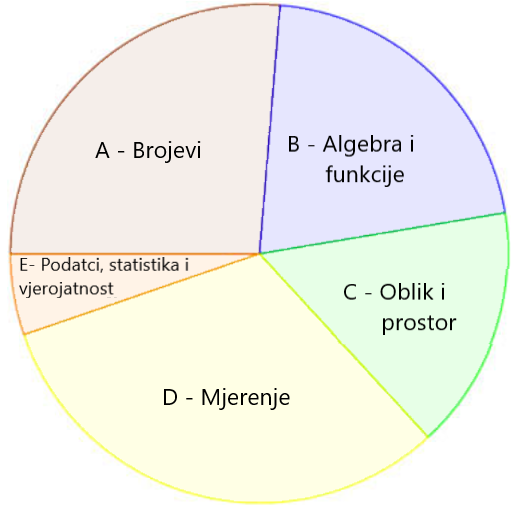 6. razred!
6.r
MAT OŠ A.6.1.
Računa najmanji zajednički višekratnik i primjenjuje svojstva djeljivosti prirodnih 
brojeva.
Pronalazi zajedničke djelitelje, najveći zajednički djelitelj, zajedničke višekratnike, najmanji zajednički višekratnik dvaju i više prirodnih brojeva.
Primjenjuje svojstva djeljivosti umnoška prirodnih brojeva.
Tumači dobiveno rješenje u kontekstu problema.
Prošireni sadržaji:
Opisuje i primjenjuje svojstvo relativno prostih brojeva.
6.r
MAT OŠ A.6.2.
Proširuje i skraćuje razlomke te primjenjuje postupak svođenja na zajednički nazivnik.
6.r
MAT OŠ A.6.3.
Primjenjuje različite zapise nenegativnih 
racionalnih brojeva.
Matematičkim jezikom opisuje, predočava i primjenjuje jednakost među različitim zapisima nenegativnih racionalnih brojeva (prirodnih brojeva, decimalnih brojeva, decimalnih razlomaka, pravih razlomaka, nepravih razlomaka, mješovitih brojeva, postotaka i promila).
Povezuje omjer dviju veličina s razlomkom.
6.r
MAT OŠ A.6.4.
Primjenjuje uspoređivanje nenegativnih 
racionalnih brojeva.
MAT OŠ A.6.5.
Računa s nenegativnim racionalnim brojevima.
6.r
MAT OŠ A.6.6.
Prikazuje i primjenjuje cijele brojeve.
MAT OŠ A.6.7.
Računa s cijelim brojevima.
6.r
MAT OŠ A.6.8.
Primjenjuje potenciju baze 10 i nenegativnoga cjelobrojnog eksponenta.
Učenike upoznati s koeficijentom, bazom i eksponentom potencije. Zbrajati i oduzimati istovrsne potencije ili množiti potencije u jednostavnim izrazima.
6.r
MAT OŠ B.6.1.
Rješava i primjenjuje linearnu jednadžbu.
Rješava jednostavne jednadžbe s apsolutnom vrijednošću.
MAT OŠ C.6.1.
Konstruira kut i njegovu simetralu.
MAT OŠ C.6.2.
Konstruira trokute, analizira njihova svojstva i odnose.
MAT OŠ D.6.1.
Odabire i preračunava odgovarajuće mjerne jedinice.
6.r
MAT OŠ C.6.3.
Konstruira četverokute, analizira njihova 
svojstva i odnose.
Prošireni sadržaj:  Opisuje, skicira i crta trapez
 i deltoid.
MAT OŠ D.6.1.
Odabire i preračunava odgovarajuće mjerne jedinice.
MAT OŠ D.6.2.
Računa i primjenjuje opseg i površinu trokuta i četverokuta te mjeru kuta.
6.r
MAT OŠ D.6.3.
                           MAT OŠ A.6.9.
                    Primjenjuje računanje postotnoga iznosa
                zadane osnovne vrijednosti.
Povezuje postotak, osnovnu vrijednost i postotni iznos u problemskoj situaciji.
Računa postotni iznos zadanoga postotka i osnovne vrijednosti.
Analizira promjenu postotnoga iznosa s obzirom na promjenu osnovne vrijednosti uz isti postotak.
Primjenjuje računanje postotnoga iznosa zadane osnovne vrijednosti u problemima.
6.r
MAT OŠ D.6.4.
Pridružuje cijele i pozitivne racionalne brojeve točkama brojevnoga pravca.
MAT OŠ D.6.5.
U pravokutnome koordinatnom sustavu u ravnini crta 
točke zadane cjelobrojnim koordinatama.
6.r
MAT OŠ E.6.1.
                Prikazuje podatke tablično te linijskim i 
              stupčastim dijagramom frekvencija.

Prikuplja i razvrstava podatke te određuje frekvencije razvrstanih
 podataka. Prikazuje podatke tablično, linijskim i stupčastim
 dijagramom frekvencija.
6.r
Dodano:
određivanje najvećeg zajedničkog djelitelja
određivanje najmanjeg zajedničkog višekratnika 
skraćivanje i proširivanje razlomaka
lin. jed. s apsolutnom vrijednošću
potencije
pravok. koor. sustav u ravnini
 Izračunavanje postotnog iznosa
linijski i stupčasti dijagram
Izostavljeno

Trapez (prošireni sadržaj)
Kružnica opisana trokutu

Prošireni sadržaj: Eulerov pravac?
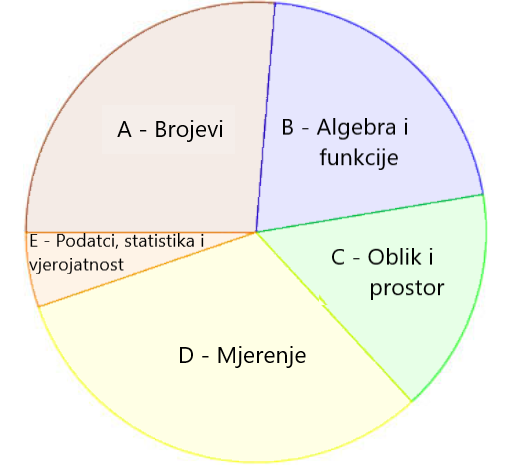 7. razred!
7.r
MAT OŠ A.7.1.
MAT OŠ D.7.6.
Računa postotak i primjenjuje postotni račun.
MAT OŠ A.7.2.
Opisuje i primjenjuje znanstveni zapis broja.
7.r
MAT OŠ A.7.3.
Primjenjuje različite zapise racionalnih brojeva.
MAT OŠ A.7.4.
Primjenjuje uspoređivanje racionalnih brojeva.
MAT OŠ A.7.5.
Primjenjuje računanje s racionalnim brojevima.
7.r
MAT OŠ B.7.1.
Računa s algebarskim izrazima u Q.

Opisuje monom i binom. Pojednostavnjuje algebarske izraze (eksponenata u rezultatu ne većih od 3) u skupu racionalnih brojeva zbrajanjem, oduzimanjem, množenjem i dijeljenjem, primjenjujući svojstva računskih operacija.
Množi monom binomom i binom binomom.
7.r
MAT OŠ B.7.2.
          Rješava i primjenjuje linearnu jednadžbu.

Rješava jednostavne jednadžbe s apsolutnom vrijednošću.
Prošireni sadržaj:
Rješava jednostavnu linearnu nejednadžbu.
7.r
MAT OŠ B.7.3.
Primjenjuje proporcionalnost i obrnutu proporcionalnost.
MAT OŠ B.7.4.
Primjenjuje linearnu ovisnost.
MAT OŠ C.7.1.
Crta i konstruira mnogokute i koristi se njima
pri stvaranju složenijih geometrijskih motiva.
7.r
MAT OŠ C.7.2.
Crta, zbraja i oduzima vektore.
MAT OŠ C.7.3.
Translatira skupove točaka u ravnini.
7.r
MAT OŠ D.7.1.
Pridružuje točke pravca racionalnim brojevima.
MAT OŠ D.7.2.
U koordinatnome sustavu u ravnini crta točke s racionalnim koordinatama i stvara motive koristeći se njima.
7.r
MAT OŠ D.7.3.
Odabire strategije za računanje opsega i površine mnogokuta.
MAT OŠ D.7.4.
Računa i primjenjuje opseg i površinu kruga i njegovih dijelova.
MAT OŠ D.7.5.
Odabire i preračunava odgovarajuće mjerne jedinice.
7.r
MAT OŠ E.7.1.
Organizira i analizira podatke prikazane dijagramom relativnih frekvencija.
7.r
Dodano:

linearne jednadžbe
znanstveni zapis broja
vektori
translacija
Izostavljeno

sustav dviju linearnih jednadžbi s 
      dvjema nepoznanicama
osnovni kamatni račun
vjerojatnost
jednadžba pravca
Talesov poučak
međusobni položaj dviju kružnica
      u ravnini
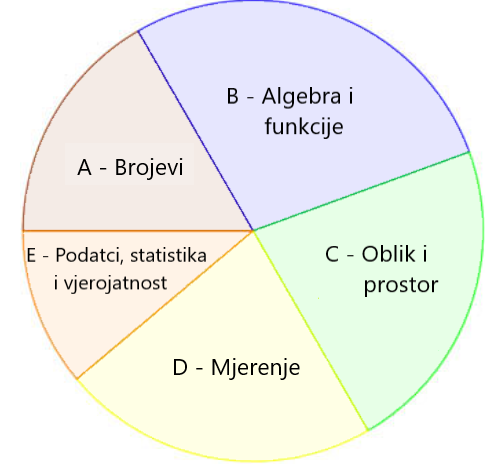 8. razred!
8.r
MAT OŠ A.8.1.
Računa s korijenima.
(Drugi korijen, korjenovanje umnoška i količnika, djelomično korjenovanje)
Prošireni sadržaj: Racionalizacija nazivnika.
MAT OŠ A.8.2.
Računa s potencijama racionalne baze i nenegativnoga cjelobrojnog eksponenta.
8.r
MAT OŠ A.8.3.
Prepoznaje odnose među skupovima N, Z, Q, I i R te raspravlja o pripadnosti rješenja jednadžbe skupu brojeva.
Prošireni sadržaj:
Istražuje vezu između nazivnika racionalnoga broja i njegova decimalnog zapisa.
8.r
MAT OŠ B.8.1.
Računa s algebarskim izrazima u R.
MAT OŠ B.8.2.
Primjenjuje razmjer.
MAT OŠ B.8.3.
Rješava i primjenjuje linearnu jednadžbu.
8.r
MAT OŠ B.8.4.
Rješava i primjenjuje sustav dviju linearnih jednadžbi s dvjema nepoznanicama.
MAT OŠ B.8.5.
Rješava i primjenjuje kvadratnu jednadžbu.
8.r
MAT OŠ C.8.1.
Skicira prikaz uspravnoga geometrijskog 
tijela u ravnini.
MAT OŠ C.8.2.
Analizira i izrađuje modele i mreže uspravnih geometrijskih tijela.
8.r
MAT OŠ C.8.3.
Primjenjuje Talesov poučak.
MAT OŠ C.8.4.
Prikazuje međusobne odnose dviju  kružnica u ravnini.
MAT OŠ D.8.1.
Primjenjuje Pitagorin poučak
8.r
MAT OŠ D.8.2.
Primjenjuje oplošje i volumen geometrijskih tijela.
(kocka, kvadar, pravilna četverostrana prizma, 
pravilna četverostrana piramida, valjak i stožac).
Prošireni sadržaj: Kugla.
8.r
MAT OŠ D.8.3.
Prikazuje pravce i analizira njihove 
međusobne položaje u pravokutnome 
koordinatnom sustavu u ravnini.
Prošireni sadržaj: Grafičko tumačenje rješenja sustava dviju linearnih jednadžbi s dvjema nepoznanicama.
8.r
MAT OŠ E.8.1.
Računa vjerojatnost događaja i na osnovi nje donosi odluke.
MAT OŠ E.8.2.
Interpretira podatke povezane s novcem te na osnovi toga donosi odluke.
8.r
Izostavljeno:
znanstveni zapis broja
vektori
translacija
međusobni položaji pravaca i
     ravnina u prostoru
kvadrat binoma, razlika kvadrata
PP jednakokračni trapez
trostrana i šesterostrana prizma i piramida
Dodano

sustav dviju linearnih jednadžbi s 
      dvjema nepoznanicama
osnovni kamatni račun
vjerojatnost
jednadžba pravca
Talesov poučak
međusobni položaj dviju kružnica
      u ravnini
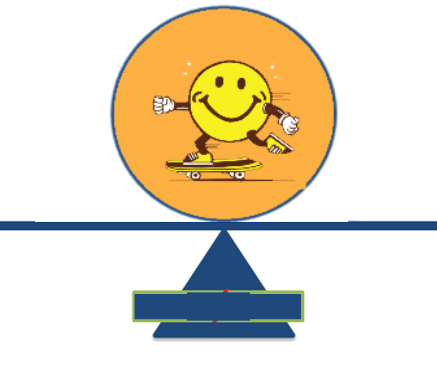 Hvala na pažnji!